FY2021 Budget: Revenue Projections Presentation
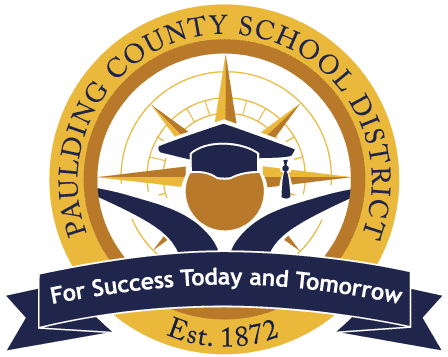 Agenda
Budget Timeline
FY2020 Revenue: COVID-19
Enrollment Projections
State Budget Highlights
Revenue Projections

Appendix
Engage. Inspire. Prepare.
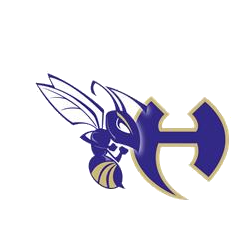 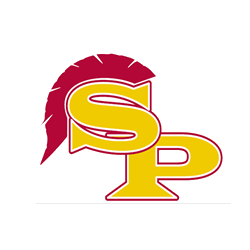 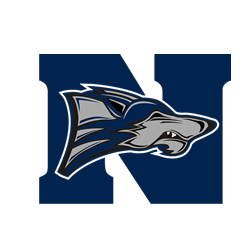 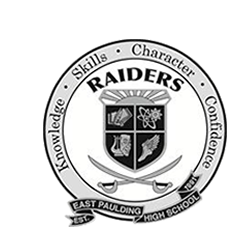 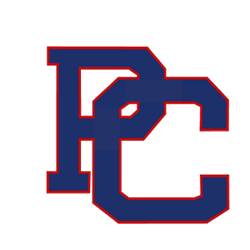 March 24, 2020
Version 1.1
March 24, 2020
Revenue Projections
Presentation
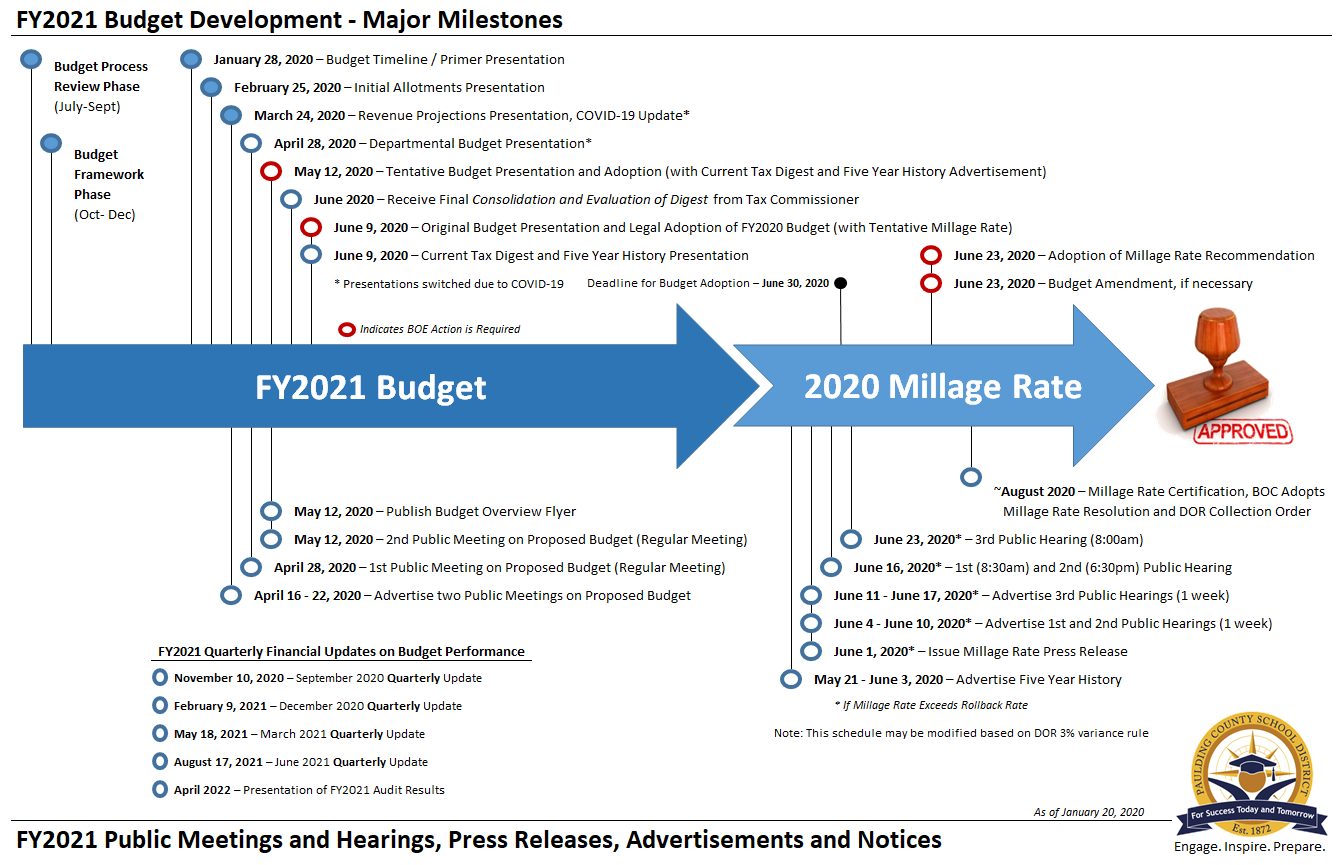 FY2021 Budget Approval Timeline
1 | Budget Timeline
State and Federal Funding
“There are currently no plans to alter state or federal funding.  From our perspective, we have the infrastructure set up to continue reimbursements of the DE 147 reports (grants) and the QBE allocations will continue to be paid monthly.”  

Local Revenue:
Property Tax (411100) – 98% of the (2019 tax) budget collected
Intangible Tax (411210) – 85% of the budget collected
TAVT (411910) – 71% of the budget collected 
All other local sources account for <1% of the budget 
In total, we’ve collected 94% of the budget

SPLOST V
SPLOST is a consumption tax and will be negatively impacted.  However, we are cumulatively $3.8m or 6.1% ahead of projections, with $10.5m over our minimum fund balance as of 2.28.20.
As of 3.17.20 unless otherwise noted
FY2020 Revenue: COVID-19
2 | FY2020 Revenue
[Speaker Notes: 411100 - Property Tax 
An economic slowdown could result in higher delinquencies and declining values. 
411210 - Intangible Tax
This revenue source correlates with the housing market. 
411910 – TAVT
This revenue source correlates with the auto registration. 
SPLOST is 77% complete



411100 - Property Tax 														
Includes Ad Valorem tax on Real & Person Property, Motor Vehicles, Mobile Homes, Timber, Heavy-duty Equipment, delinquencies, interest, and Not-on-Digest items (NODs).  	

411210 - Intangible Tax														
Every holder of a long-term note secured by real estate must record the security instrument in the county in which the real estate is located.  A recording tax, or intangible tax, is charged based on the value of the property.  Also, a transfer tax is imposed on the transfer of real estate.

SPLOST]
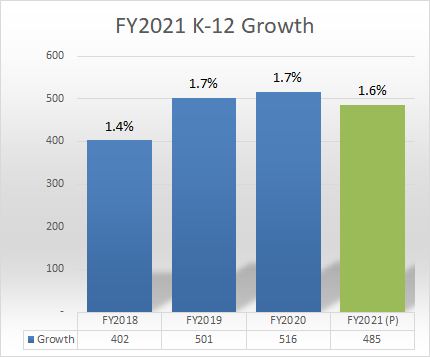 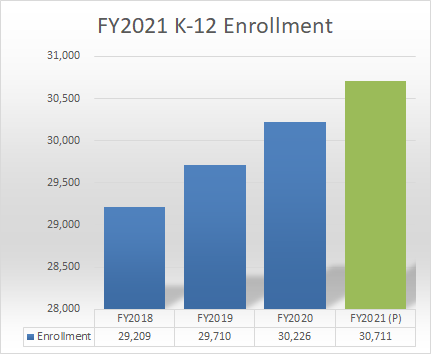 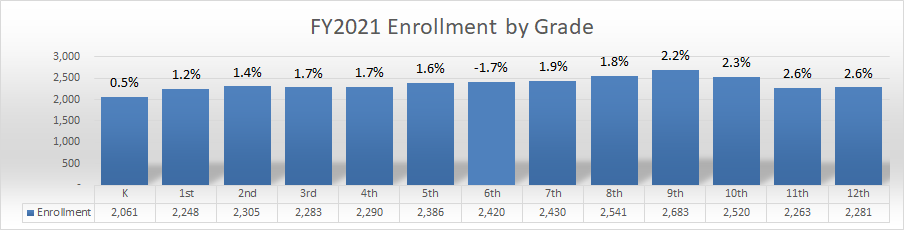 FY2021 Enrollment Projections
3 | Enrollment Projections
[Speaker Notes: Details are in the Appendix]
State Budget
The House passed the FY21 budget and transmitted it to the Senate on 3.10.20.  General Assembly suspend the session on 3.13.20.
Current Track Sheet Highlights:
$1,000 Increase to Certified State Salary Scale
5% Increase to Transportation Base Salary Scale
QBE funds 90 of our 352 positions 
Approximately 8% of our total salaries and benefits
90 x $10,277 state base (including social security and sick)
Approximately $46,000 in additional funding
Fully fund school counselor ratio at 1:450 for all QBE student categories
$460k increase in funding ($4.5m QBE vs $7.1m Budget)
5% Increase to SNP Salary Supplement
$1.1m Statewide Increase 
2% Increase to School Nurse Pay
$677k Statewide Increase
As of 3.17.20 unless otherwise noted
FY2021 State Budget Highlights
4 | State Budget Highlights
[Speaker Notes: Increase funds to adjust the state base salary schedule to increase salaries for certified personnel by $1,000 effective September 1, 2020
Increase funds to provide a 5% increase to the state base salary for local school system transportation employees ($4.4m statewide)
Increase funds to provide a 5% increase to the salary supplement for local school system food service employees ($1.1m statewide)

65.50 Budget vs 68 QBE
Increase funds to provide a 2% pay raise for school nurses ($677k statewide)
Fully fund school counselor ratio at 1:450 for all QBE student categories pursuant to HB 283 ($24.8m statewide)]
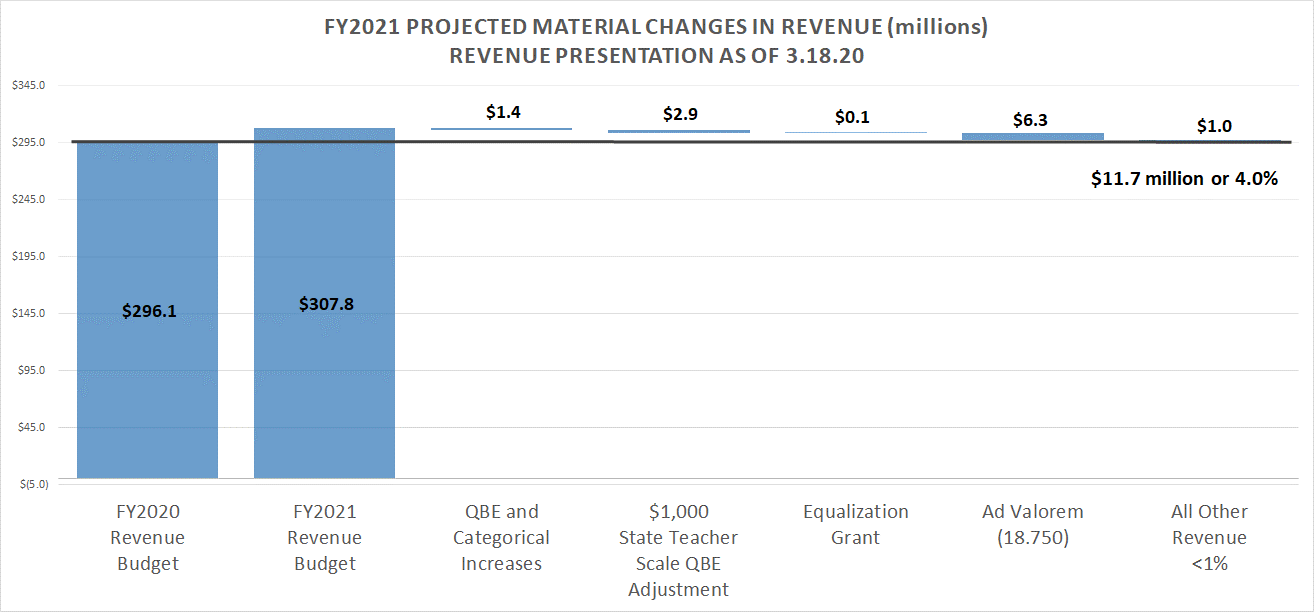 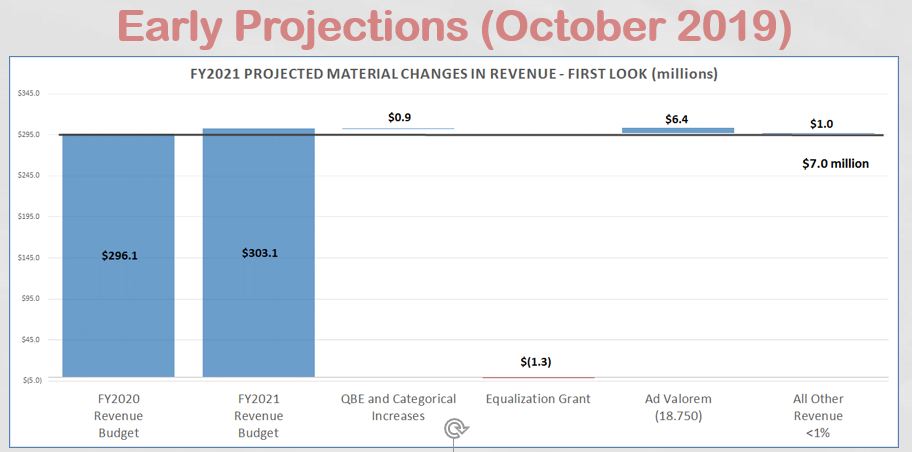 FY2021 Projected Changes in Revenue
5 | Revenue Projections
[Speaker Notes: Initiatives Next…]
April 28, 2020
Departmental Budget Presentation
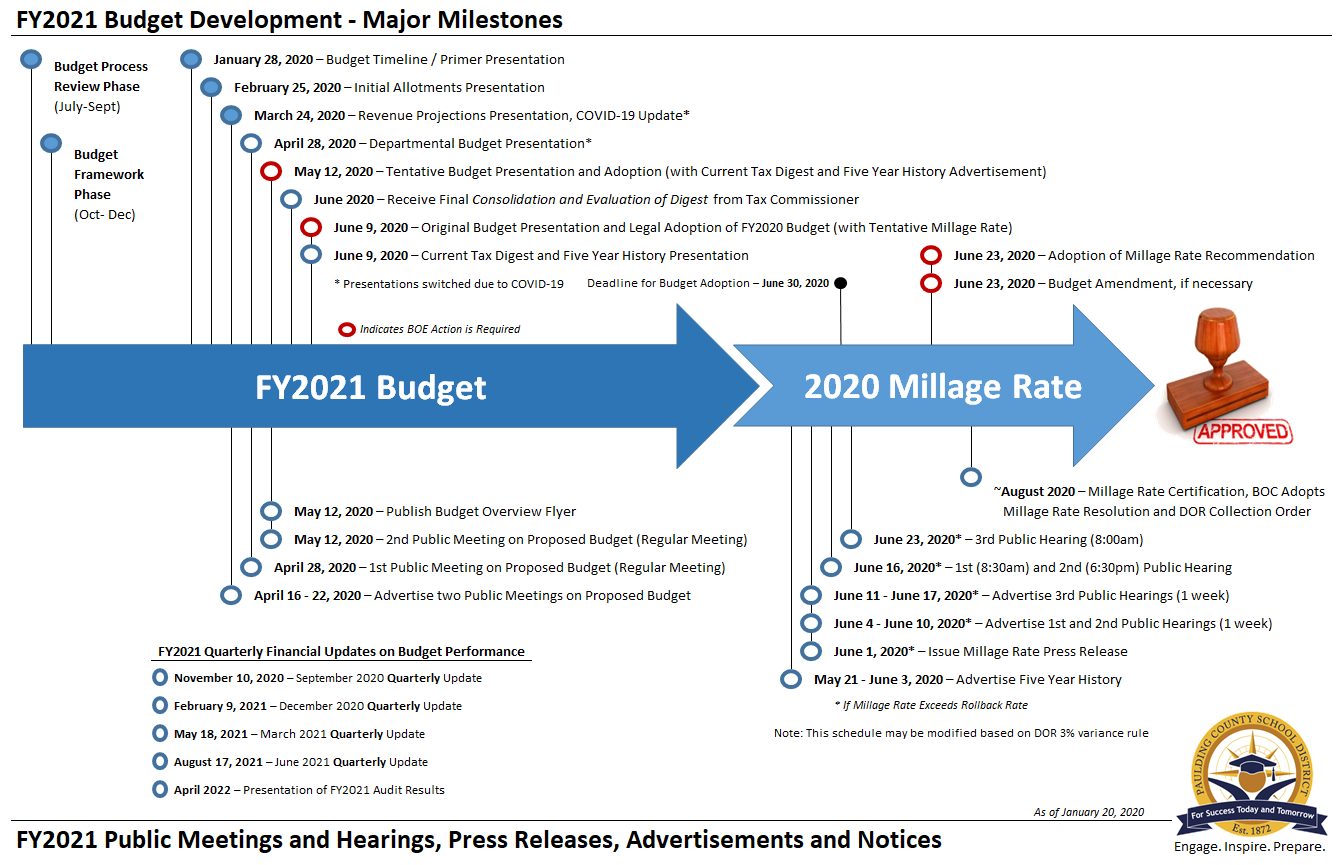 FY2021 Budget Approval Timeline
1 | Budget Timeline
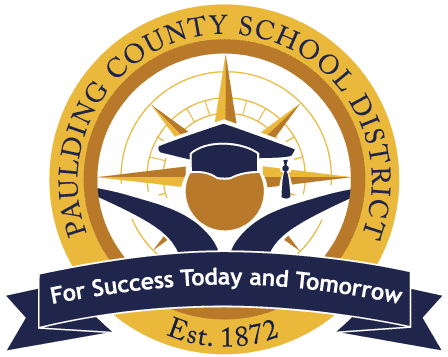 Engage. Inspire. Prepare.
Thank YouFor Budget Ideas and FeedbackVisit our Website (Budget Feedback)
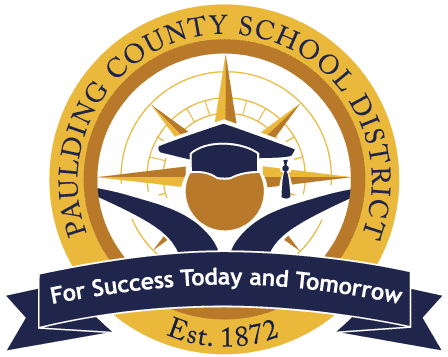 Engage. Inspire. Prepare.
Appendix